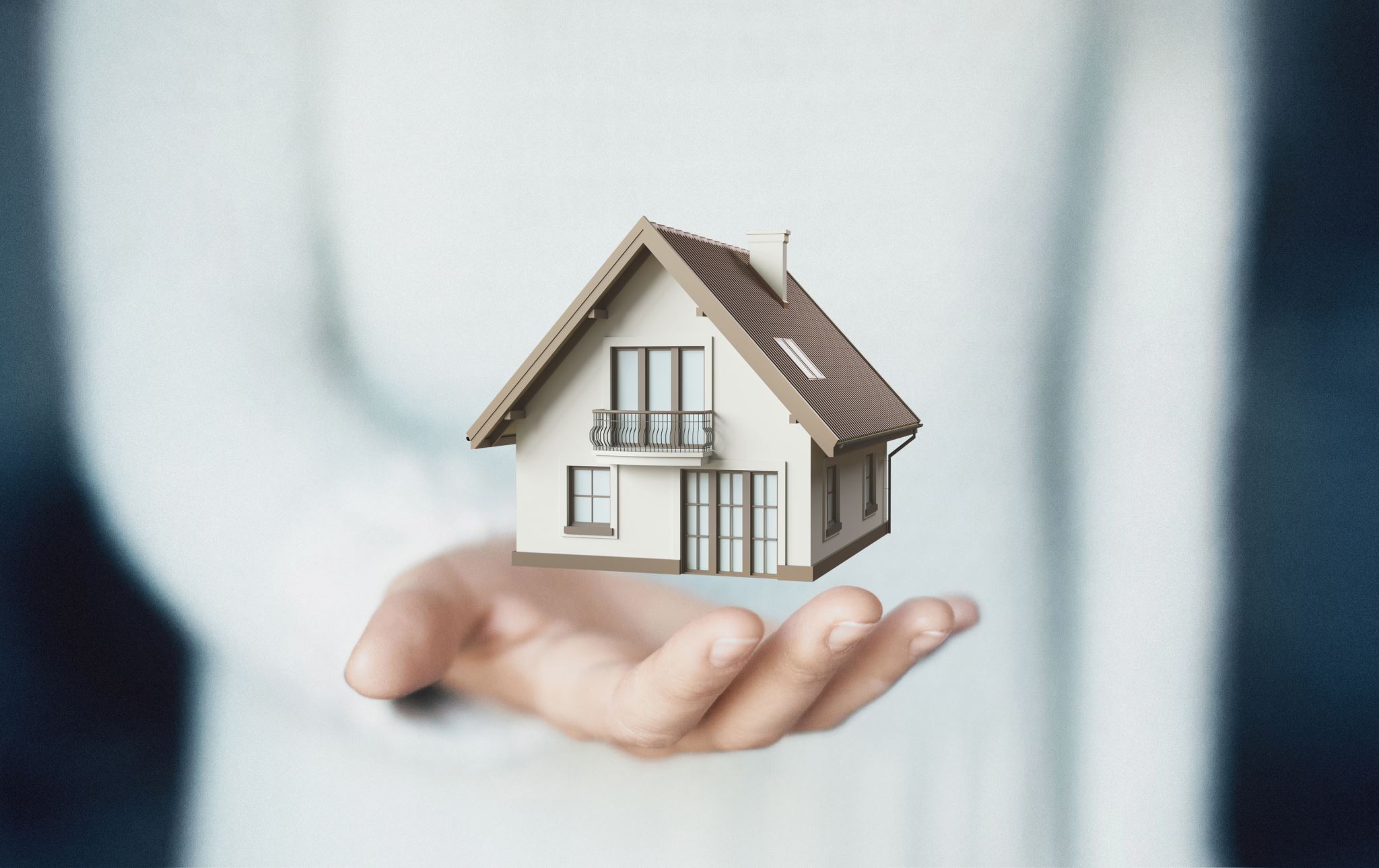 Create your dream house
You will need:
white cardboard (70x50cm) 
green cardboard (70x100 cm) 
pencil 
paint
 paintbrushes 
scissors
 glue 
magazines
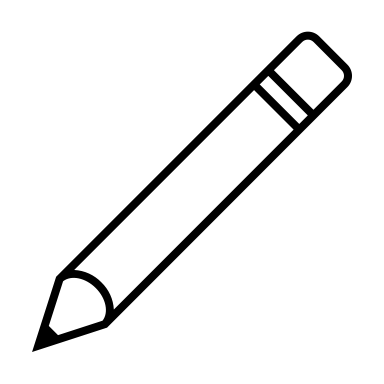 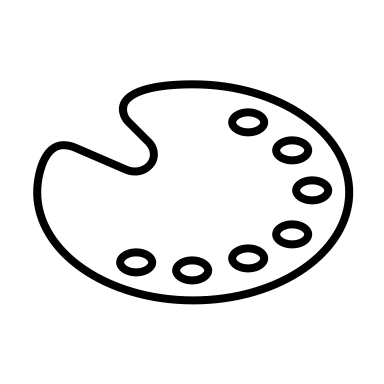 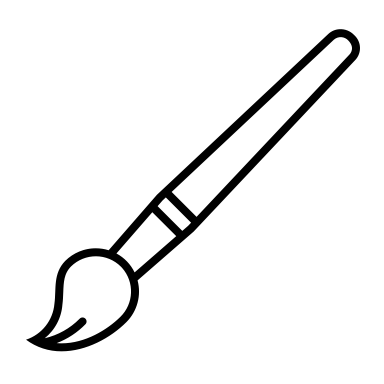 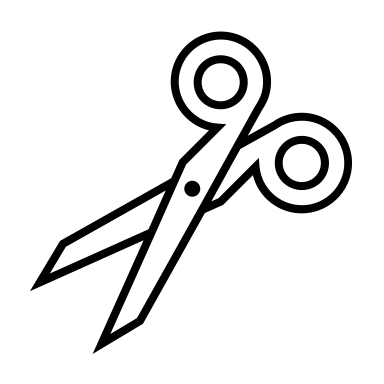 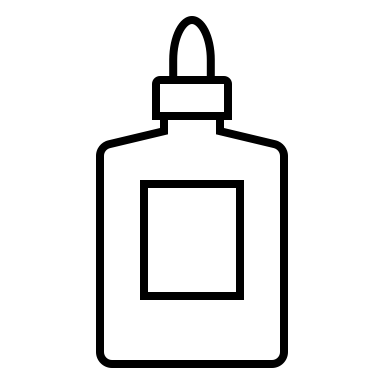 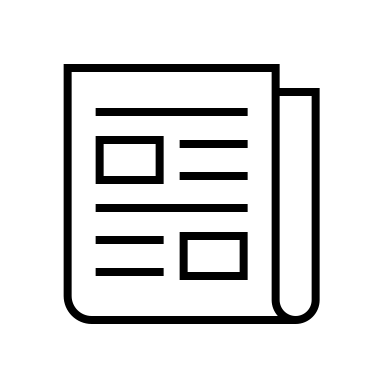 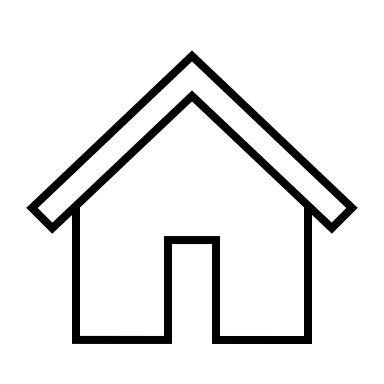 1. Draw a big house on the white cardboard
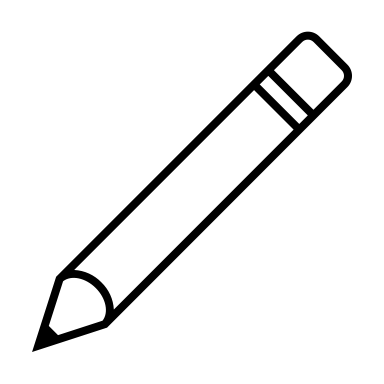 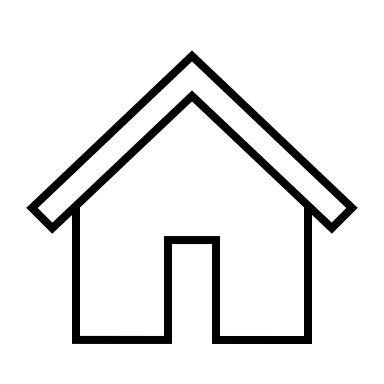 2. Decorate the walls  and the  roof with paint
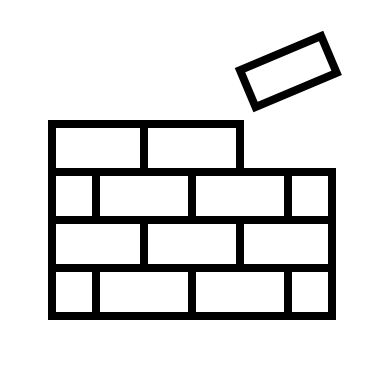 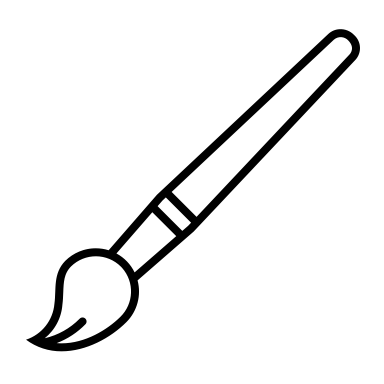 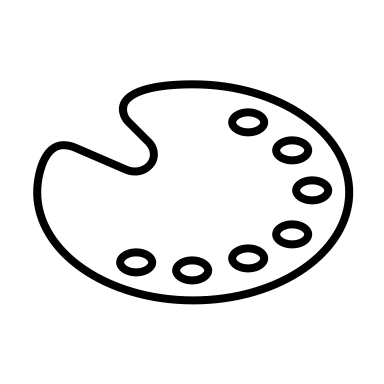 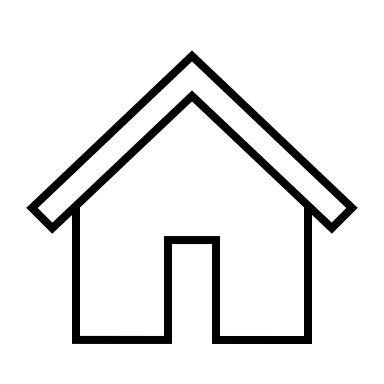 3. Cut out the house
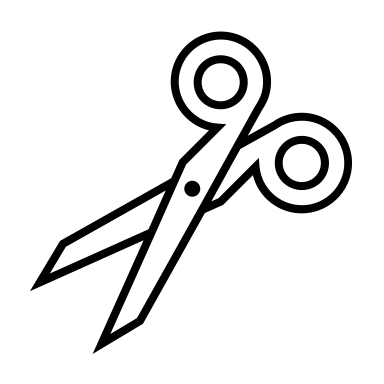 4. Find magazine pictures of a kitchen, a living room, a bedroom and a bathroom.
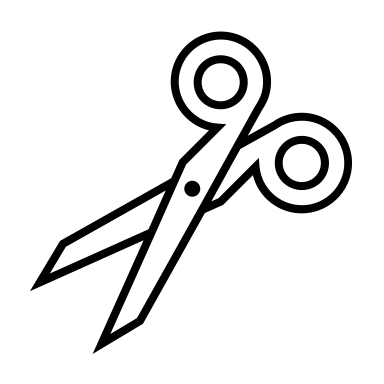 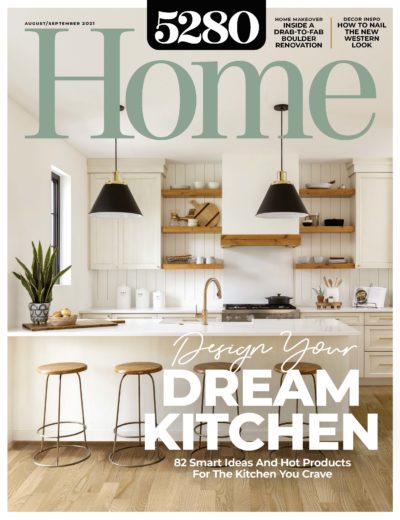 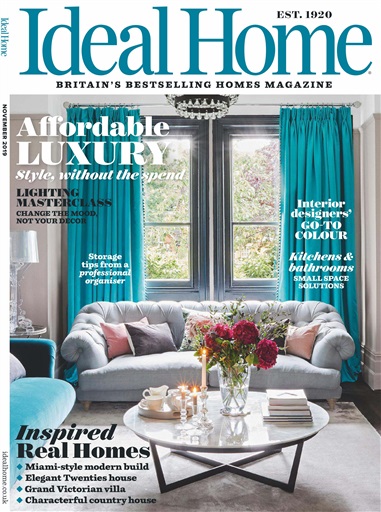 5. Glue the pictures onto the house
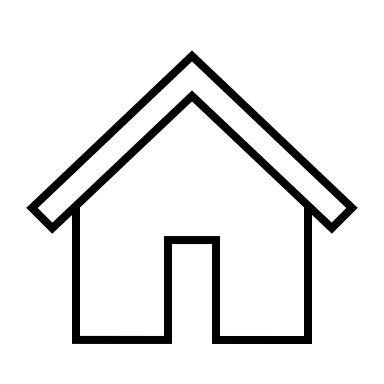 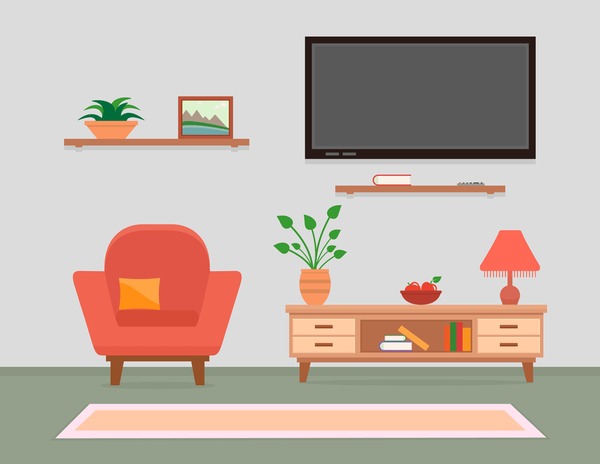 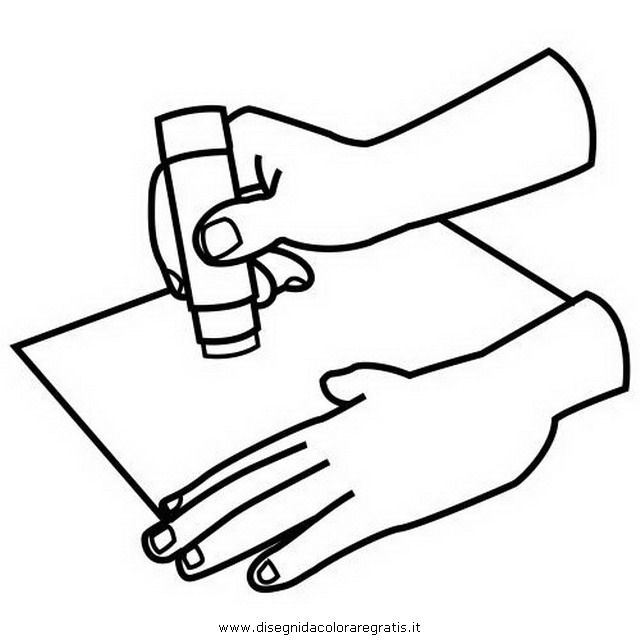 6. Glue the house onto the green cardboard.
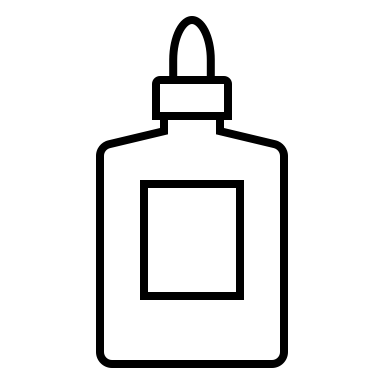 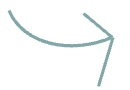 7. Draw a garden and decorate it
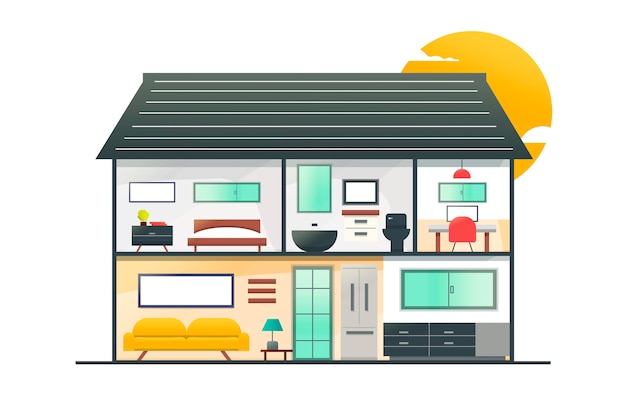 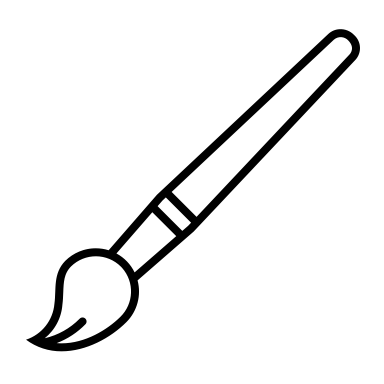 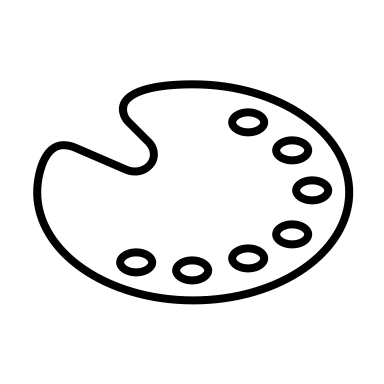